The Rhetorical Situation
Chapter 1 Norton Field Guide
Students will be able to…
Identify, define, and discuss the necessity and elements of the rhetorical situation 
Discuss the definition of rhetoric 
And begin to identify these elements in their own writing 
Complete an in class assignment involving elements of rhetorical situation
In class assignment
Students will have 15 minutes to write three different responses
One to me, the instructor
One to their best friend 
One to an internet blog post 
On their opinions on one of these individuals as two possible presidential candidates: Michelle Obama vs Beyonce
Rhetoric- www.merriam-webster.com/dictionary/rhetoric
Rhetoric- n. 1. the art of speaking or writing effectively
A. the study of principles and rules of composition formulated by critics of ancient times 
B. the study of writing or speaking as a means of communication or persuasion

2. Language that is intended to influence people but could lack sincerity (think political speeches)
Rhetorical Situation (dictionary.reference.com/browse/rhetor)(pwr.la.psu.edu/about-the-rhetorical-situation)
All the features of audience, purpose, and exigence that serve to create a moment suitable for a rhetorical response 

Can be understood as the circumstances under which the rhetor (teacher of rhetoric or speaker) writes or speaks
Elements of the rhetorical situation
Purpose
Audience
Stance
Genre
Medium/Design 
Exigence
Purpose
Why we write 

Identifying purpose can and often does determine the other elements of the rhetorical situation
Audience
Who will read (or hear) what you’re writing. 

Always ask, who are you writing (speaking) to? 

Types of audiences
Known
Multiple
Unknown
Assume they know nothing about your topic- be thorough with explanations
Requires more formal writing
Genre
Kinds of writing
Stance
Attitude toward your topic
Medium
A way for information to be conveyed from one person to another 

The delivery method or vehicle used to deliver messages to audience
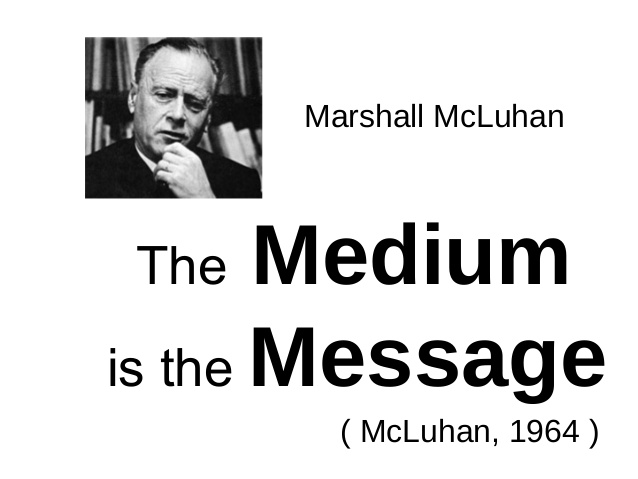 Exigence
Issue or situation that leads to demands for rhetoric speech or writing 

Moment in which something happens or fails to happen
Why is one compelled to speak out (write)?
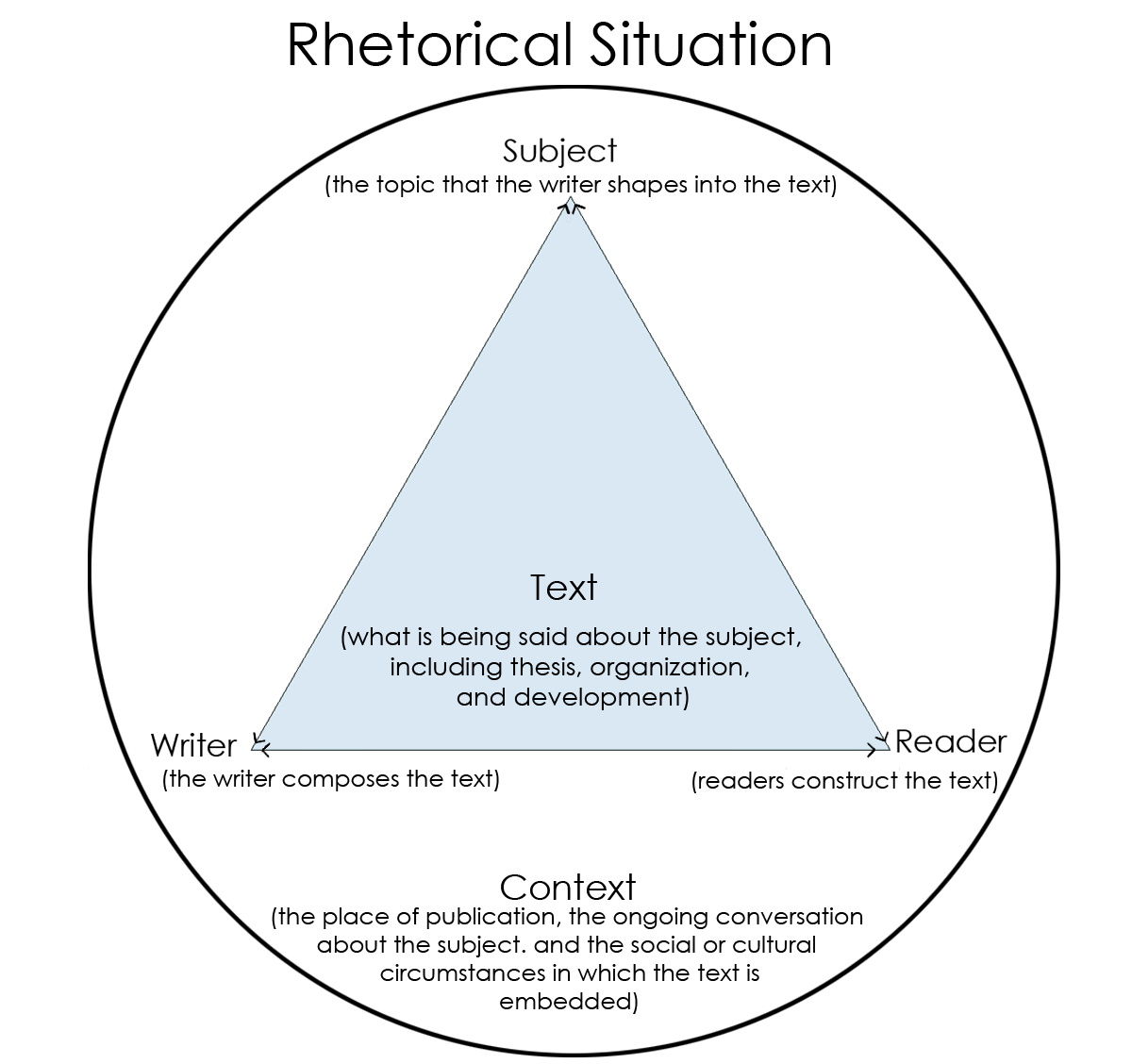